1
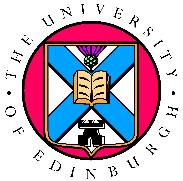 Rucio Digital Asset
James Perry
[Speaker Notes: Intro to EPCC
Brief history of machine development at EPCC
Low power systems currently under development
An Exascale future?]
2
Rucio Background
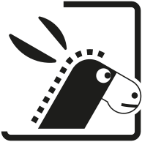 Rucio is software for scientific data management
Developed at CERN
Originally for ATLAS, now used by many experiments
Supports many storage systems and protocols
Keeps track of file locations and metadata
Declarative, rule-based system for data placement
Initiates replications (via FTS) when needed
3
Rucio Work at Edinburgh
Objectstore improvements
Done

Metadata improvements
On hold after discussions with other stakeholders

Configurability improvements
In progress

Monitoring improvements
Teng Li will talk about
4
Objectstore Improvements
Existing Rucio objectstore support had limitations
Clients needed to have objectstore credentials
Swift protocol not properly supported
Untidy code with hacks and pseudo-protocols
URL signature support was added to Rucio core
Google Cloud Platform, Amazon S3 and Openstack Swift all supported
Rucio server produces signed URLs for clients
No need for clients to have credentials
Code cleaned up and tested for scalability
5
Configurability Improvements
Some experiment-specific policies require Python code
E.g. permissions, schema, logical filename conversion
Historically kept in the main Rucio source tree
Not a scalable approach as Rucio used more widely
Move this code into external “policy packages”
Each experiment maintains a policy package
Can install from a repository or locally
Current status: working implementation exists
Planned for next Rucio release (1.22)
Needs work to integrate with multi-VO Rucio